Confirmo que tengo /no tengo conflicto de intereses
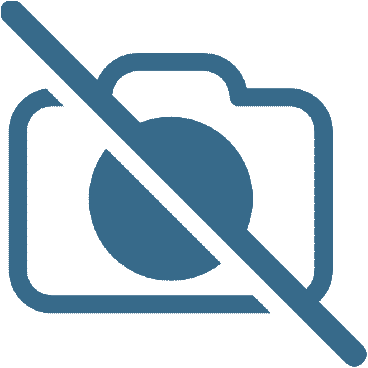 Se recuerda a los asistentes que está prohibido
grabar o fotografiar el contenido de las ponencias.